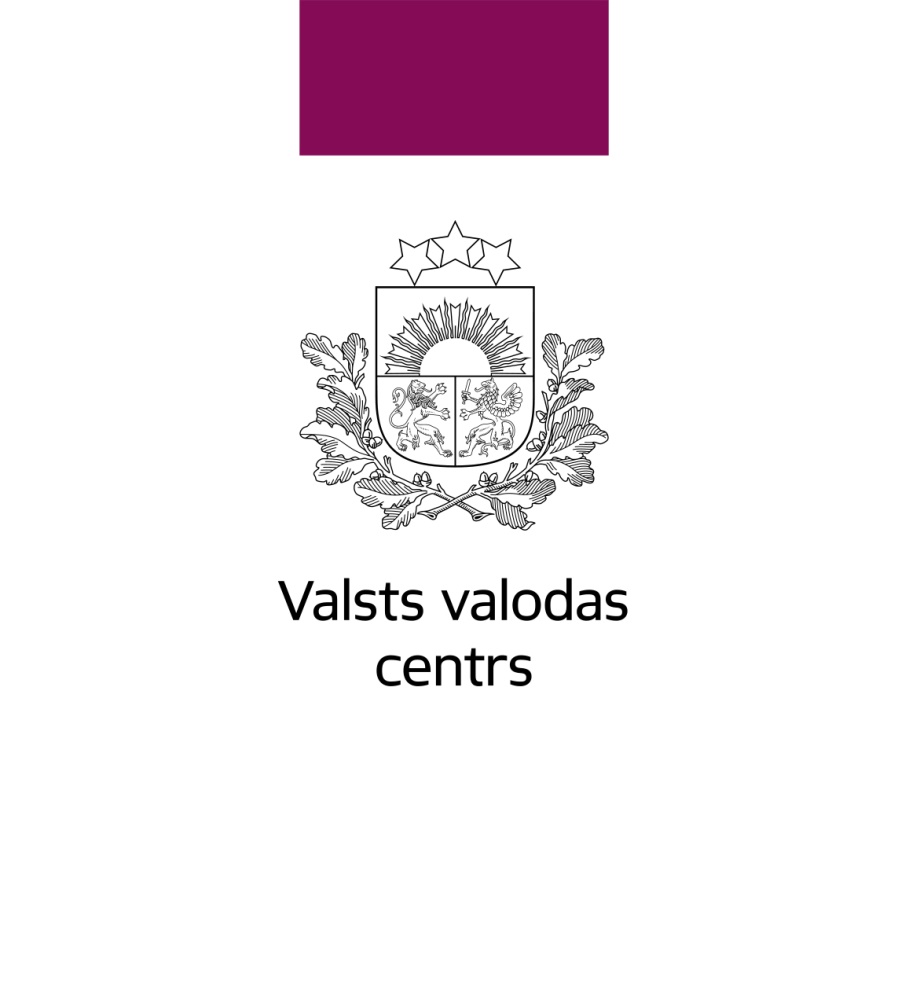 Tiesību aktu tulkošana Valsts valodas centrā ārkārtējās situācijas laikā
Arturs Krastiņš
Terminoloģijas un tiesību aktu tulkošanas departamenta vadītājs
arturs.krastins@vvc.gov.lv, 67336026
Rīga, 13.11.2020.
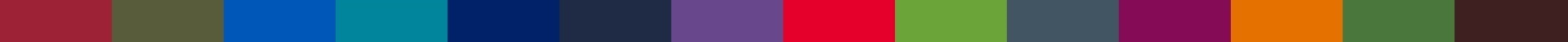 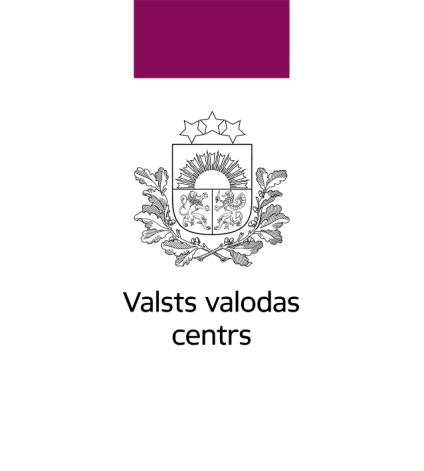 TTATD funkcijas un tulkojumu nodrošināšanas kārtība
Tulkojumu nodrošināšana ārkārtējā situācijā
Izmaiņas TTATD darbā
Darba rezultāti un secinājumi
Ieskats nākotnē
Rīga, 13.11.2020.
Tiesību aktu tulkošana Valsts valodas centrā ārkārtējās situācijas laikā |  2
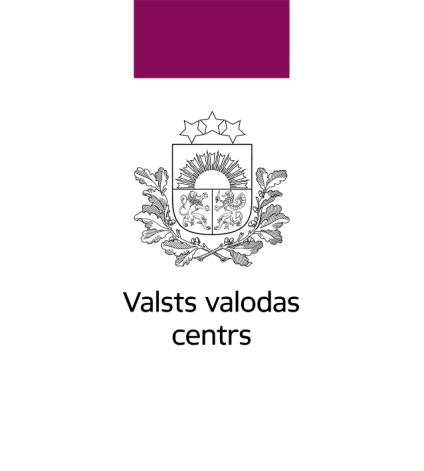 1. TTATD funkcijas un tulkojumu nodrošināšana (1)
Tiesību aktu tulkošana.
Terminoloģijas izstrāde un publiskošana Latvijas Nacionālajā terminoloģijas portālā termini.gov.lv.
Sadarbība ar Latvijas Republikas un ES iestādēm un starptautiskajām organizācijām terminoloģijas jomā, iesaistīto pušu viedokļu apkopošana, konsultēšana.
Rīga, 13.11.2020.
Tiesību aktu tulkošana Valsts valodas centrā ārkārtējās situācijas laikā |  3
[Speaker Notes: Pastāvīgi sniedz augsta līmeņa tulkošanas pakalpojumus ministrijām un citām valsts pārvaldes iestādēm, veicot oficiālos tiesību aktu tulkojumus;
Izstrādā terminoloģiju, saskaņo to ar attiecīgās nozares ekspertiem un nodrošina tās vispārēju pieejamību Latvijas Nacionālajā terminoloģijas portālā https://termini.gov.lv/;
Terminoloģijas izstrādes jomā sadarbojas ar Eiropas Savienības iestāžu tulkošanas dienestiem un citām institūcijām, ārvalstu iestādēm un starptautiskajām organizācijām, sniedz konsultācijas pēc Eiropas Savienības tulkošanas dienestu pieprasījuma, apkopo priekšlikumus, veido ekspertu darba grupas, kā arī organizē valsts iestāžu sadarbību un konsultē tās, lai veicinātu vienotas terminoloģijas lietojumu tiesību aktos un citos dokumentos un to tulkojumos;
Pēc ministriju pieprasījuma sniedz atzinumus par ierosinājumiem Eiropas Savienības dokumentu un to projektu tulkojumos konstatēto būtisko kļūdu labojumiem;
Izstrādā un attīsta tiesību aktu tulkošanas metodiku.]
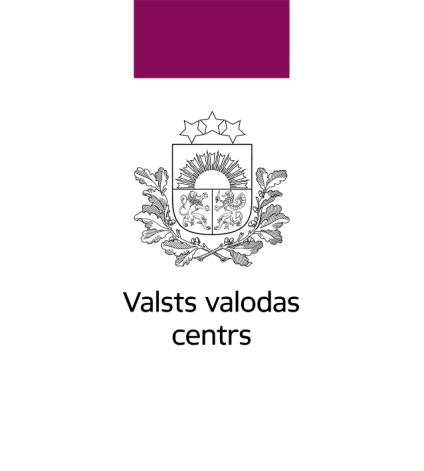 1. TTATD funkcijas un tulkojumu nodrošināšana (2)
Corrigendum atzinumu sniegšana.
Tiesību aktu tulkošanas metodikas izstrāde un attīstīšana.
Ar Moneyval saistīto normatīvo aktu tulkošana:
iztulkoti svarīgākie Latvijas Republikas likumi;
nākotnē centrs rūpējas par to, lai tulkojumi būtu aktualizēti.
Rīga, 13.11.2020.
Tiesību aktu tulkošana Valsts valodas centrā ārkārtējās situācijas laikā |  4
[Speaker Notes: Pastāvīgi sniedz augsta līmeņa tulkošanas pakalpojumus ministrijām un citām valsts pārvaldes iestādēm, veicot oficiālos tiesību aktu tulkojumus;
Izstrādā terminoloģiju, saskaņo to ar attiecīgās nozares ekspertiem un nodrošina tās vispārēju pieejamību Latvijas Nacionālajā terminoloģijas portālā https://termini.gov.lv/;
Terminoloģijas izstrādes jomā sadarbojas ar Eiropas Savienības iestāžu tulkošanas dienestiem un citām institūcijām, ārvalstu iestādēm un starptautiskajām organizācijām, sniedz konsultācijas pēc Eiropas Savienības tulkošanas dienestu pieprasījuma, apkopo priekšlikumus, veido ekspertu darba grupas, kā arī organizē valsts iestāžu sadarbību un konsultē tās, lai veicinātu vienotas terminoloģijas lietojumu tiesību aktos un citos dokumentos un to tulkojumos;
Pēc ministriju pieprasījuma sniedz atzinumus par ierosinājumiem Eiropas Savienības dokumentu un to projektu tulkojumos konstatēto būtisko kļūdu labojumiem;
Izstrādā un attīsta tiesību aktu tulkošanas metodiku.]
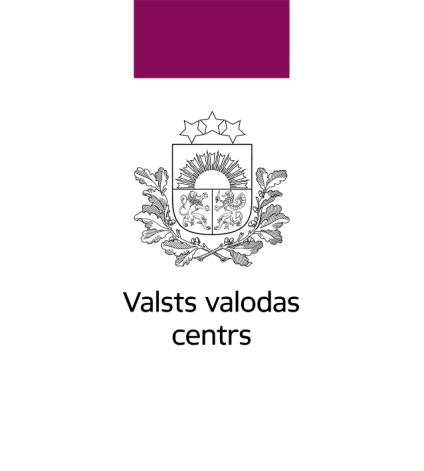 1. TTATD funkcijas un tulkojumu nodrošināšana (3)
Rīga, 13.11.2020.
Tiesību aktu tulkošana Valsts valodas centrā ārkārtējās situācijas laikā |  5
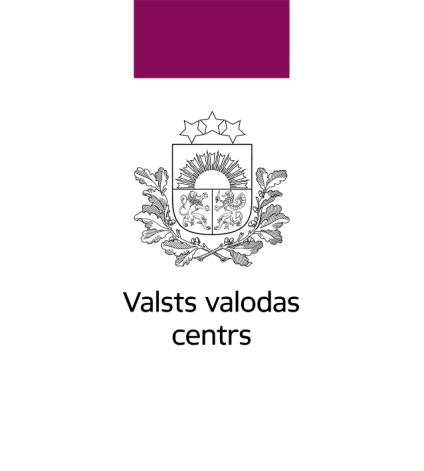 2. Tulkojumu nodrošināšana ārkārtējā situācijā
Valsts valodas centrs tulko Covid-19 grozījumus LV–EN virzienā,
Administratīvā rajona tiesa un Daugavpils tiesa tulko LV–RU.
Daudz dažādu steidzamu tiesību aktu un grozījumu tulkojumu.
Tulkojumam jābūt ātri pieejamam.
Vienlaikus jāturpina ieplānotie darbi.
Operatīva informācijas apmaiņa ar iestādēm un «Latvijas Vēstnesi».
Rīga, 13.11.2020.
Tiesību aktu tulkošana Valsts valodas centrā ārkārtējās situācijas laikā |  6
[Speaker Notes: https://likumi.lv/ta/id/102667-noteikumi-par-valodu-lietosanu-informacija]
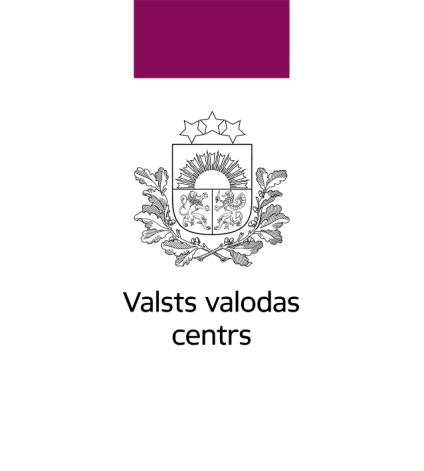 3. Izmaiņas TTATD darbā (1)
Līdz šim strādājām tikai klātienē, tāpēc attālinātais darbs bija liels pārbaudījums:
Vai esam tehniski nodrošināti?
Kā organizēt darbu?

Jaunie tehniskie risinājumi
Pagaidu
No mājām pieslēdzamies darba datoriem,
sanāksmes un ikdienas saziņa MS Teams.
Nākotnes
Darba dokumenti drošā, slēgtā serverī,
tulkojumu kvalitātes kontroles rīki.
Rīga, 13.11.2020.
Tiesību aktu tulkošana Valsts valodas centrā ārkārtējās situācijas laikā |  7
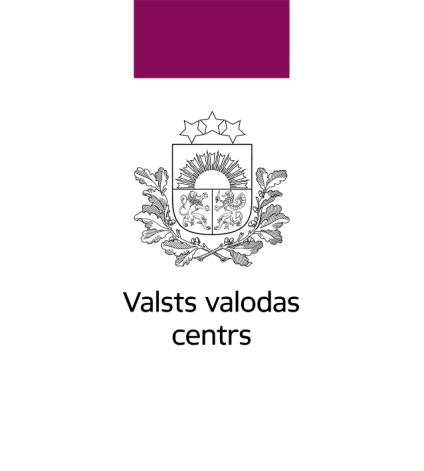 3. Izmaiņas TTATD darbā (2)
Potenciāli ieviešamie rīki:
automātiski ievadāmas terminu tabulas;
priekšterminēšanas rīks Tilde Terminology (https://term.tilde.com/).
Rīga, 13.11.2020.
Tiesību aktu tulkošana Valsts valodas centrā ārkārtējās situācijas laikā |  8
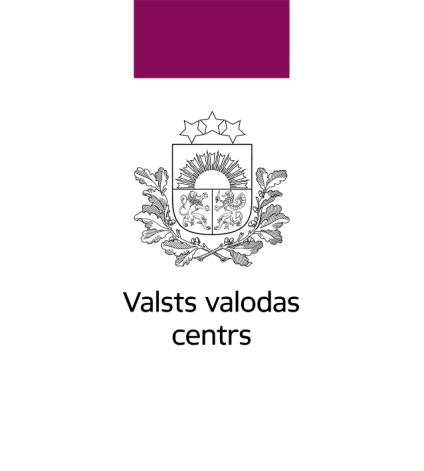 4. TTATD darba rezultāti un secinājumi (1)
Izpildes rādītāji (30. oktobris):
Latvijas Republikas tiesību akti – 92 %,
19 % Covid-19;
starptautiskie tiesību akti – 80 %;
Moneyval tulkojumi – 93%.

Covid-19 radīja izmaiņas 2020. gada plānā.
Situācija pagaidām ir stabilizējusies, pārsvarā tulkojam trīs ar Covid-19 saistītos normatīvos aktus:
Covid-19 infekcijas izplatības pārvaldības likumu;
Covid-19 infekcijas izplatības seku pārvarēšanas likumu;
MK noteikumus Nr. 360 "Epidemioloģiskās drošības pasākumi Covid-19 infekcijas izplatības ierobežošanai".
Rīga, 13.11.2020.
Tiesību aktu tulkošana Valsts valodas centrā ārkārtējās situācijas laikā |  9
[Speaker Notes: LRTA 3500
STA 7000
MV 1600]
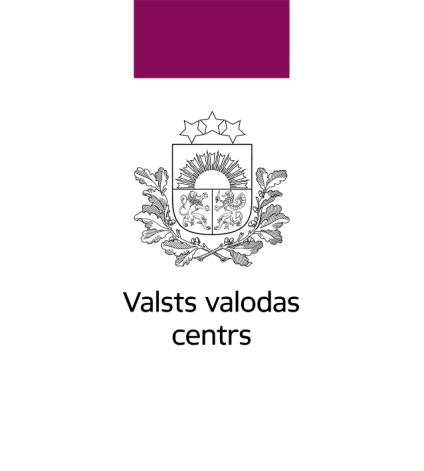 4. TTATD darba rezultāti un secinājumi (2)
Secinājumi:
ikdienā esam pilnīgi noslogoti un ārkārtas situācijās pārsniedzam savu kapacitāti;
kopā ar iestādēm jāizvērtē, kurus tiesību aktus un grozījumus ir vērts tulkot steidzamības kārtā;
lai nepieļautu darbinieku pārslodzi un izdegšanu, bet vienlaikus celtu darba efektivitāti, jāmeklē un jāievieš risinājumi, kas pilnīgi vai daļēji automatizē atsevišķus darba posmus;
automatizācija ļaus darbiniekiem koncentrēties uz svarīgāko, kā arī samazinās tulkojumu izmaksas un nodrošinās efektīvu līdzekļu izlietojumu.
Rīga, 13.11.2020.
Tiesību aktu tulkošana Valsts valodas centrā ārkārtējās situācijas laikā |  10
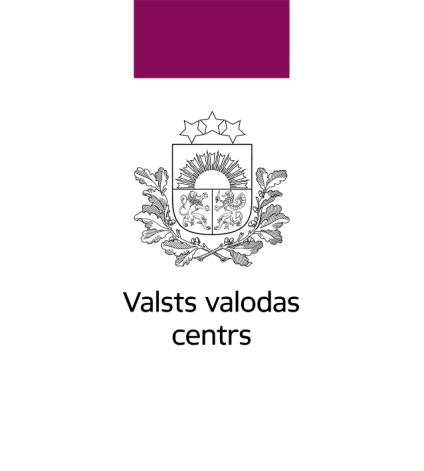 5. Ieskats nākotnē
Modernizēts tulkošanas process:
jaunu tulkošanas tehnoloģiju un risinājumu lietderīguma izpēte un ieviešana;
atsevišķu darba posmu pilnīga vai daļēja automatizācija.

Elastīgs darba laiks un tehniskie risinājumi.

TTATD strādā augsti kvalificēti un vērtīgi speciālisti, tāpēc viņi nebūtu jāapgrūtina ar to, ko var paveikt jaunās tehnoloģijas.
Rīga, 13.11.2020.
Tiesību aktu tulkošana Valsts valodas centrā ārkārtējās situācijas laikā |  11
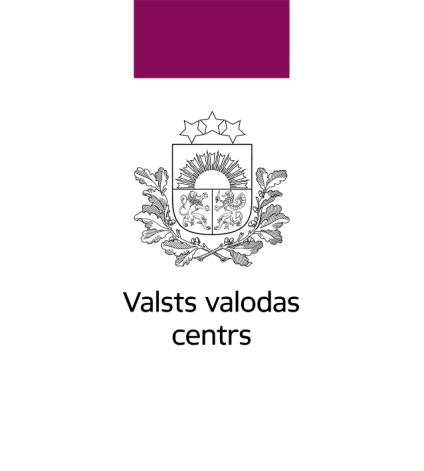 Paldies par uzmanību!
Arturs Krastiņš
Terminoloģijas un tiesību aktu tulkošanas departamenta vadītājs
arturs.krastins@vvc.gov.lv, 67336026
Rīga, 13.11.2020.
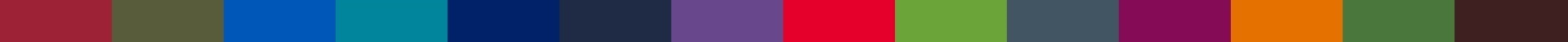